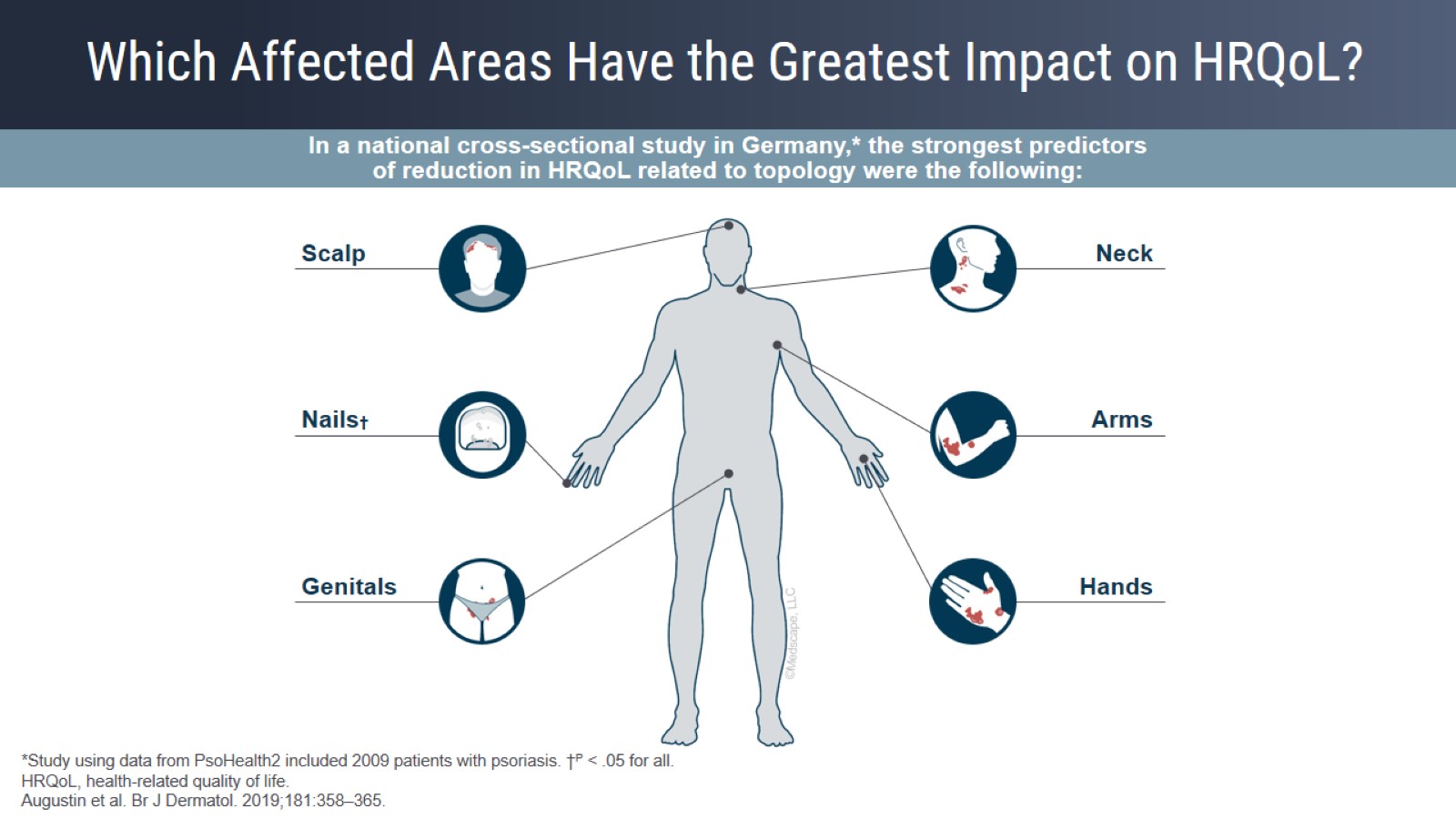 Which Affected Areas Have the Greatest Impact on HRQoL?
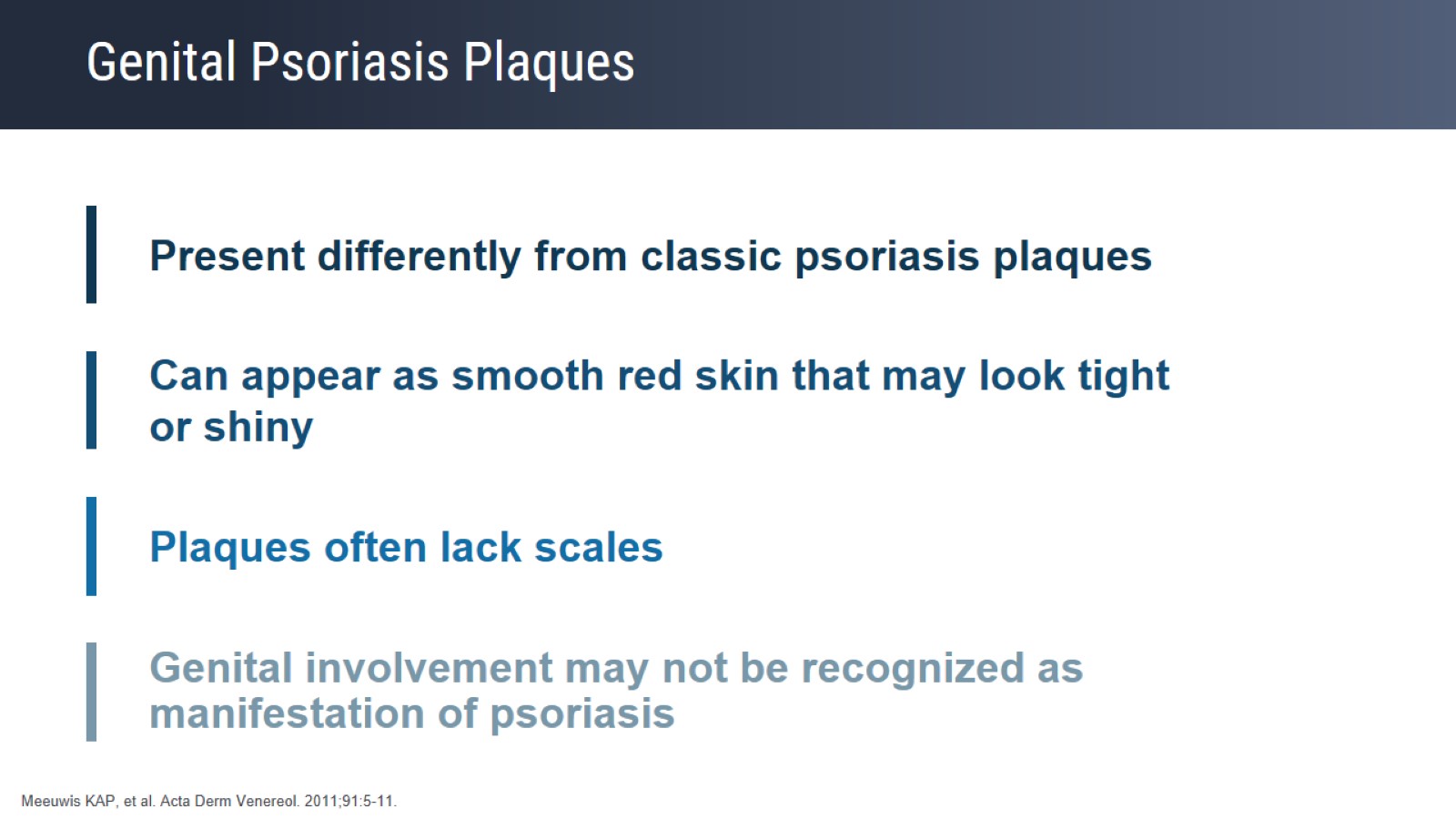 Genital Psoriasis Plaques
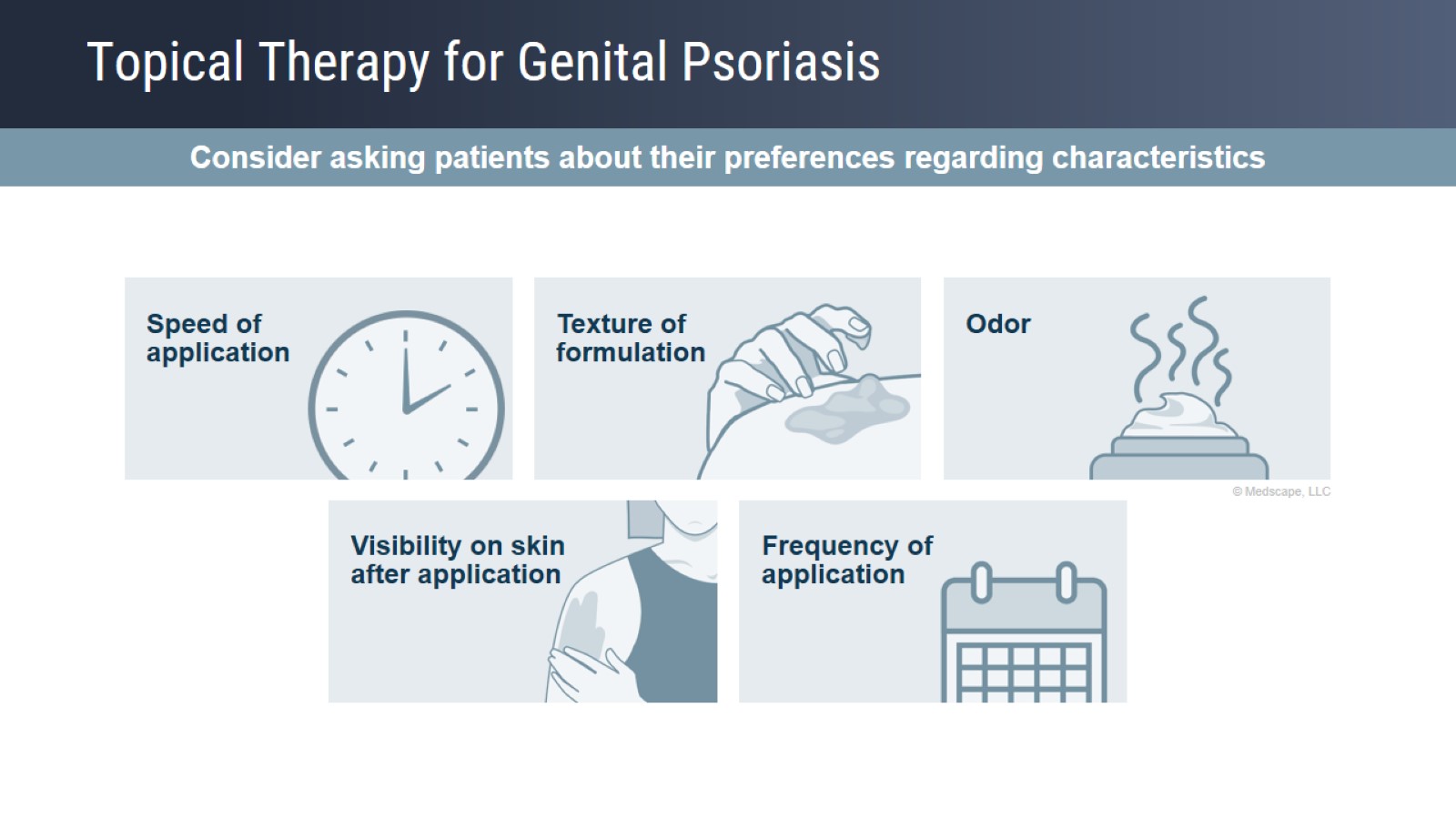 Topical Therapy for Genital Psoriasis
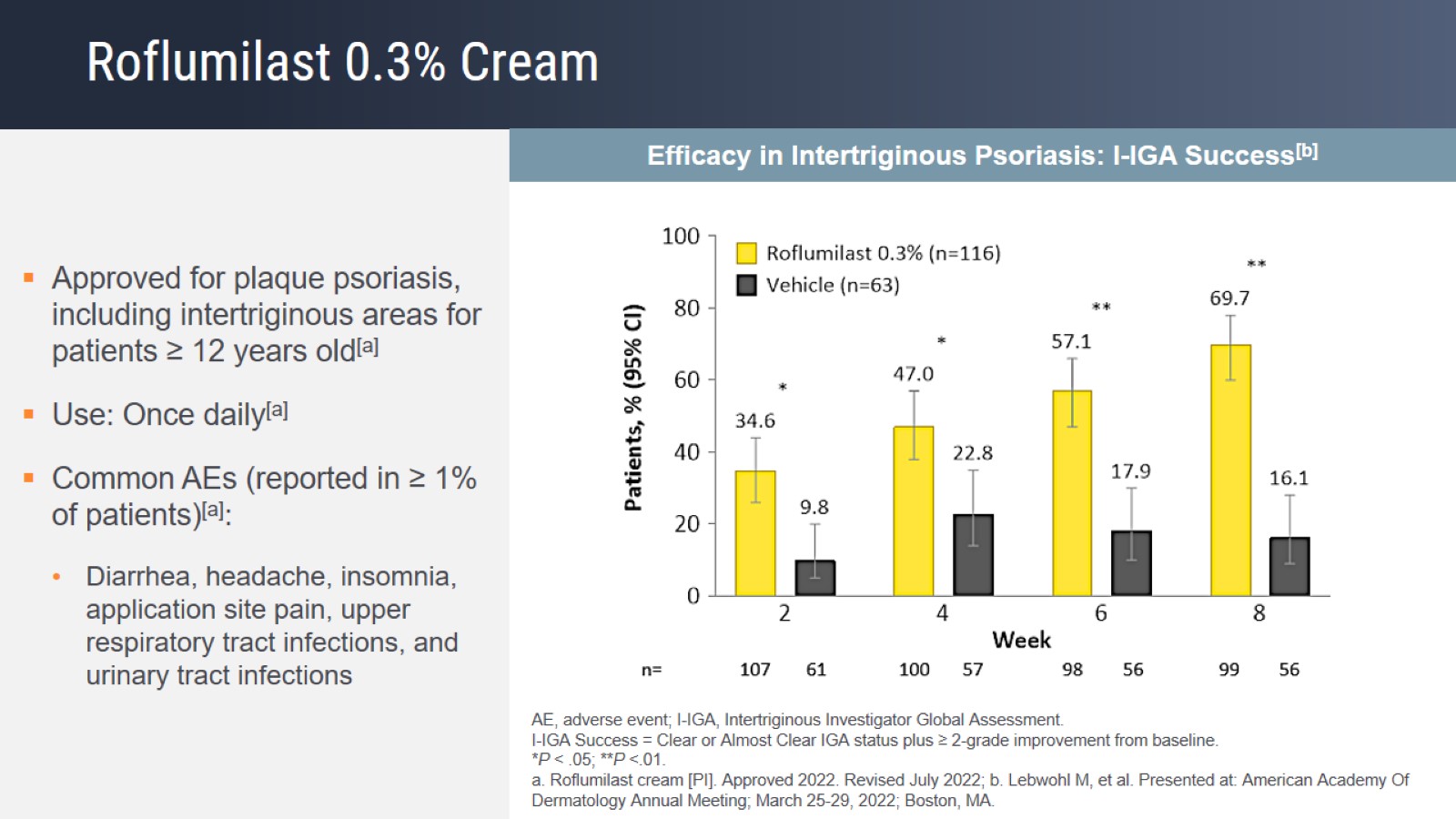 Roflumilast 0.3% Cream
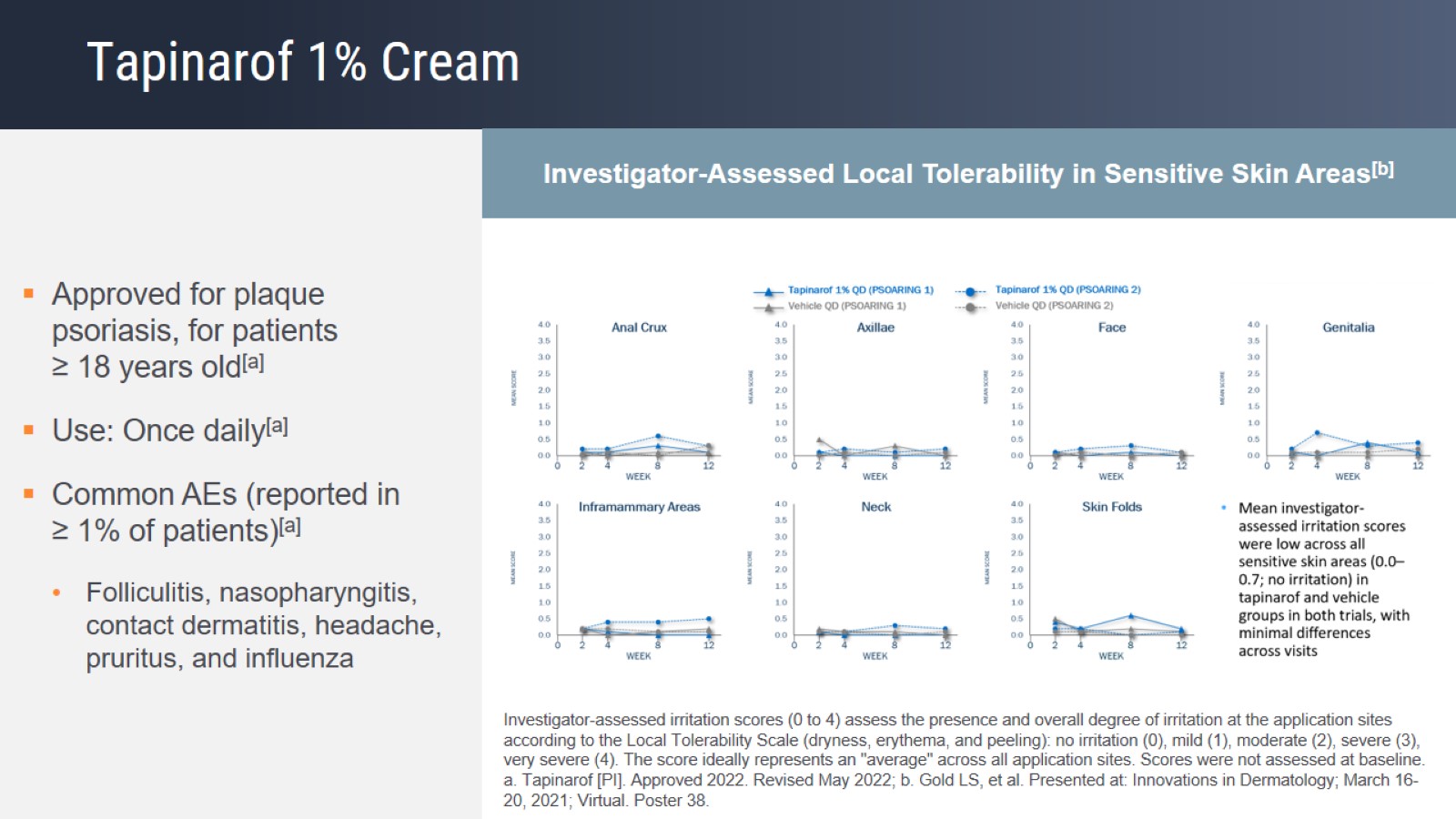 Tapinarof 1% Cream